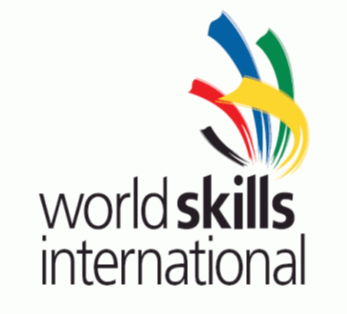 Специализированный
центр 
компетенций WSR (СЦК):
первый опыт, проблемы, развитие 
 




Пиджакова А.В., методист,
Хабибрахманова И.И.,
преподаватель
ГАПОУ ТО «Тюменский техникум
 строительной
 индустрии и городского хозяйства»
Специализированный - центр компетенций WSR (СЦК)
 
-это организация (структурное подразделение), осуществляющая образовательную деятельность по учебным планам и образовательным программам, скорректированными в соответствии с требованиями WorldSkills International к составу квалификационных характеристик обучаемых, 
а также в соответствии с требованиями WSI
 к используемому в учебно-производственном
 процессе производственному оборудованию 
и технологиям.
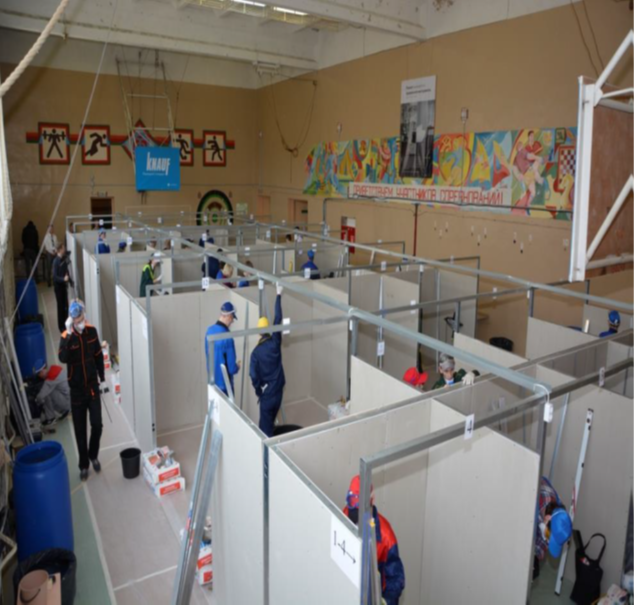 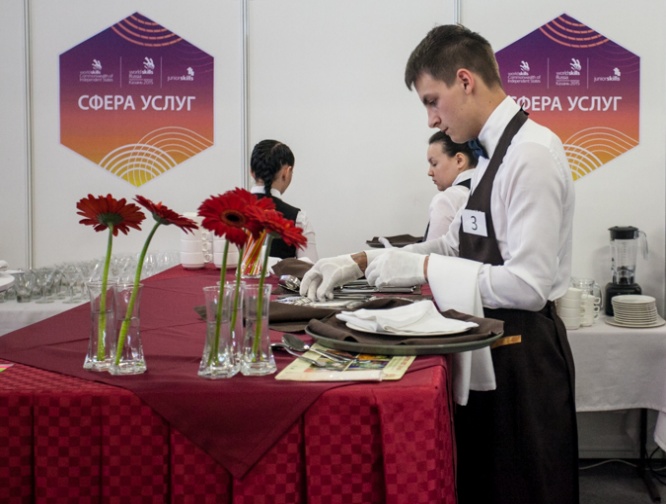 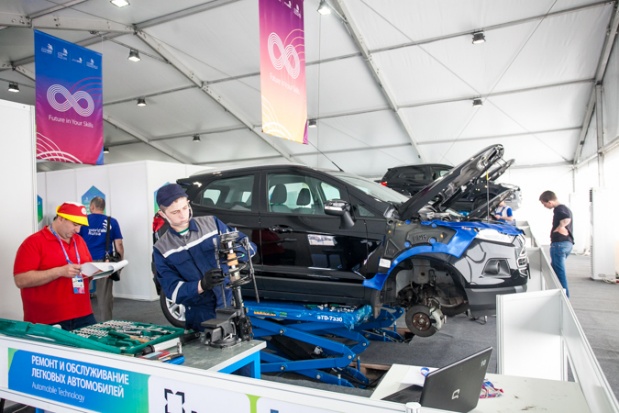 Журналистское расследование
Вопросы: 
1. Какова главная цель Специализированного центра компетенций?

2. Каковы основные задачи Специализированного центра компетенций?

3. Каковы основные функции Специализированного центра компетенций?

4. Какова оптимальная штатная структура Специализированного центра компетенций?
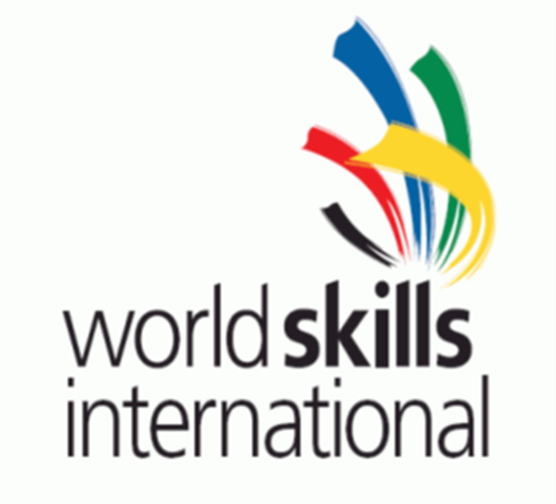 Цель СЦК WSR:

	повышение уровня мотивации к профессиональному самоопределению, личностному и профессиональному росту граждан Российской Федерации;
	повышение качества профессиональной подготовки в учебных заведениях и центрах переподготовки кадров на территории субъекта Российской Федерации;
	создание инновационных условий развития, в рамках начального и среднего профессионального образования, методик и алгоритмов, направленных на обеспечение высококвалифицированными и профессиональными кадрами экономики субъекта Российской Федерации.
Задачи СЦК WSR:
 
	формирование методического и педагогического опыта по направлениям деятельности Инновационной модели, компетенциям WSR в субъекте Российской Федерации;
	разработка и актуализация модульных программ повышения квалификации методистов, педагогических работников, учащихся, учителей школ и преподавателей начального, среднего и высшего профессионального образования региональной системы образования по направлениям профессионального образования в субъекте Российской Федерации;
	создания тренировочного центра для сборной команды субъекта Российской Федерации по компетенциям WSR являются;
	повышение уровня профессиональных навыков и развитие компетенций в субъекте Российской Федерации;
	популяризация рабочих профессий;
	расширение сферы присутствия инструментов реализации Инновационной модели (движения WSR) в профессиональном образовании субъекта Российской Федерации;
	развитие стратегического партнерства с государственными и неправительственными организациями, предприятиями, организациями и учреждениями субъекта Российской Федерации, для достижения целей Проекта.
Функции СЦК WSR:
 представлять Инновационную модель и движение WSR в субъекте Российской Федерации;
 обеспечить разработку и утверждение документов, необходимых для деятельности Проекта в субъекте Российской Федерации;
 осуществлять методическую поддержку деятельности специалистов и педагогов по вопросам реализации Инновационной модели и деятельности WSR в субъекте Российской Федерации;
 с целью обеспечения представления Инновационной модели и движения WSR в субъекте Российской Федерации на высоком профессиональном уровне проводить отбор претендентов для замещения должностей специалистов и экспертов СЦК на конкурсной основе;
осуществлять научно-методическую деятельность в части разработки и актуализации модульных программ повышения квалификации различных категорий педагогических работников системы образования субъекта Российской Федерации;
внедрять и развивать в субъекте Российской Федерации инновационные способы дистанционного образования по программам начального, среднего и высшего профессионального образования;
 составлять отчеты о деятельности СЦК в субъекте Российской Федерации и передавать их на рассмотрение Национального оператора;
 устранять в установленный срок все нарушения, выявленные в ходе проверки деятельности СЦК, проведенной Национальным оператором;
Штатная структура СЦК:

 Директор (1 ед.);
 Руководитель информационно-аналитического отдела (1 ед.);
 Методист информационно-аналитического отдела (2 ед.);
 Руководитель отдела мониторинга (1 ед.);
 Методист отдела мониторинга (2 ед.);
 Руководитель отдела организации мероприятий (1 ед.);
 Методист отдела организации мероприятий (3 ед.).
Обобщение опыта работы СЦК
Структура программы развития СЦК (основные разделы):

1.
2.
3…..
Домашнее задание:


Разработать программу развития СЦК, согласно структуре

1.
2.
3…..

До 20.08.2016 года